Tipos de Diagramas
De árbol – Puntos – Tallos y hojas
Diagrama de árbol
Este diagrama es una herramienta que se utiliza para determinar todos los posibles resultados de un experimento aleatorio. Se utiliza en los problemas de conteo y probabilidad.
Ejemplo: Lanzar dos monedas a la vez.
P1
P2
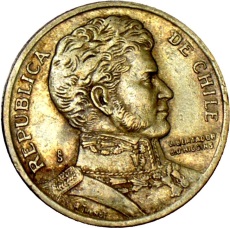 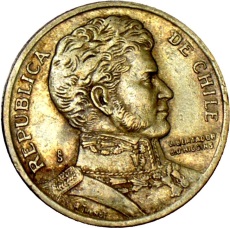 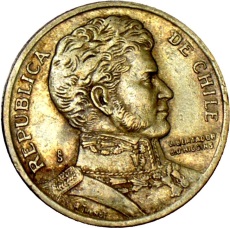 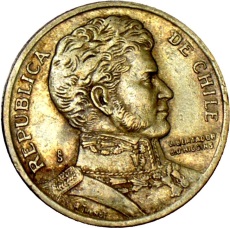 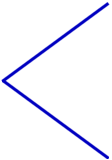 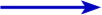 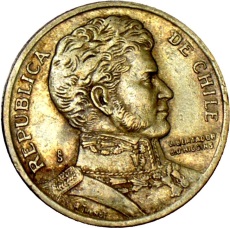 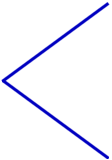 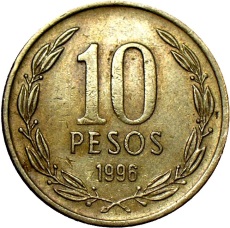 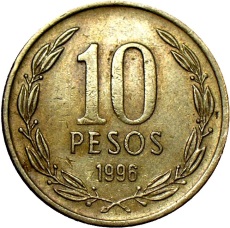 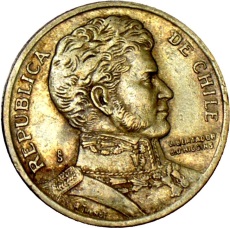 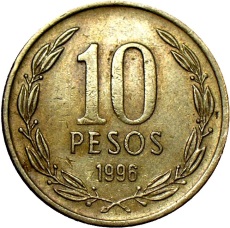 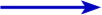 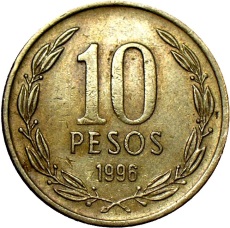 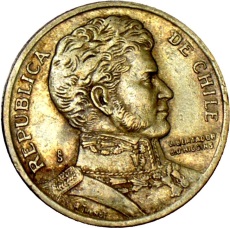 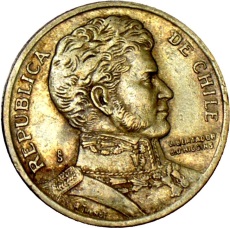 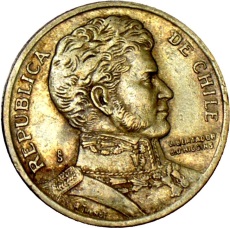 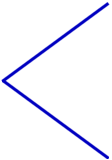 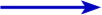 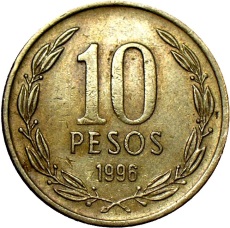 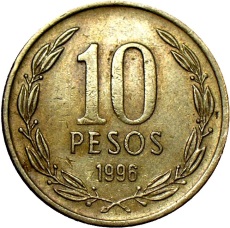 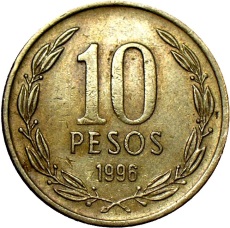 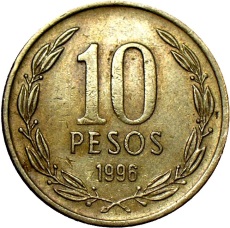 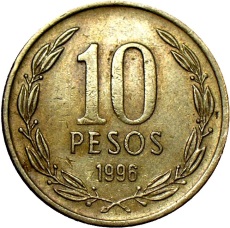 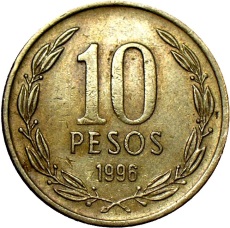 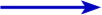 Diagrama de Puntos
Un gráfico de puntos que muestra la relación entre dos conjuntos de datos.
En este ejemplo, cada punto representa el peso de una persona y la altura de la misma persona.
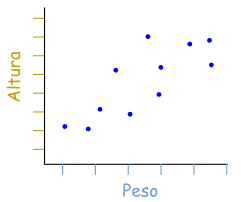 Diagrama de Tallos y Hojas
Este diagrama permite obtener simultáneamente una distribución de frecuencias de la variable y su representación gráfica. 

Para construirlo basta separar en cada dato el último dígito de la derecha (que constituye la hoja) del bloque de cifras restantes (que formará el tallo).
Ejemplo: Edad de 20 personas
Supongamos la siguiente distribución de frecuencias
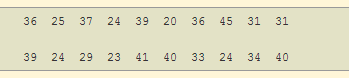 Explicación:
Comenzamos seleccionando los tallos que en nuestro caso son las cifras de decenas, es decir 3, 2, 4, que reordenadas son 2, 3 y 4. A continuación efectuamos un recuento y vamos «añadiendo» cada hoja a su tallo.
Diagrama de tallo y hojas
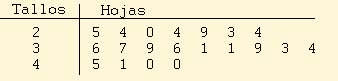 Por último reordenamos las hojas y hemos terminado el diagrama
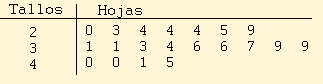 Esta presentación fue realizada a partir de estas direcciones web:
https://es.slideshare.net/Montserg93/diagrama-de-tallos-y-hojas-41727823

http://ftp.e-mineduc.cl/cursoscpeip/cursos_media/unidades_introductorias/matematicas/U4/Leccion2.pdf

https://slideplayer.es/slide/8651637/